نشاط
أدوات
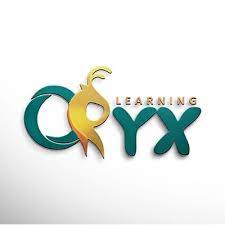 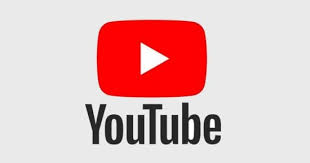 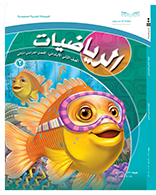 الفصل العاشر
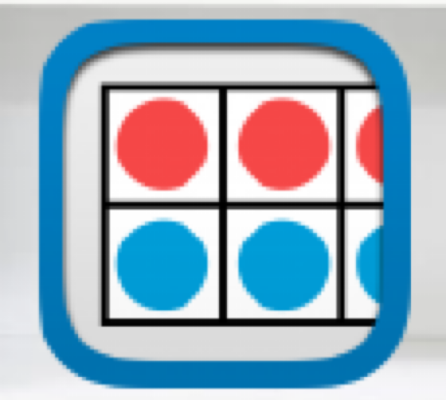 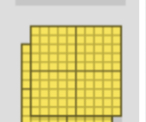 الأشكال الهندسية
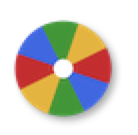 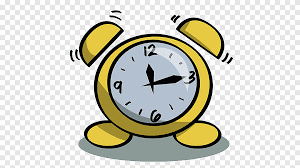 (١٠-٧) تكوين الأشكال
نشاط
أدوات
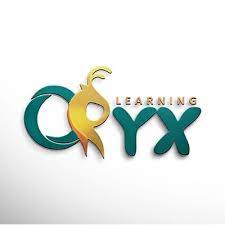 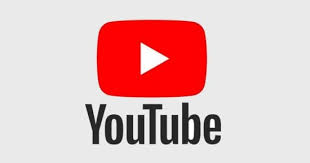 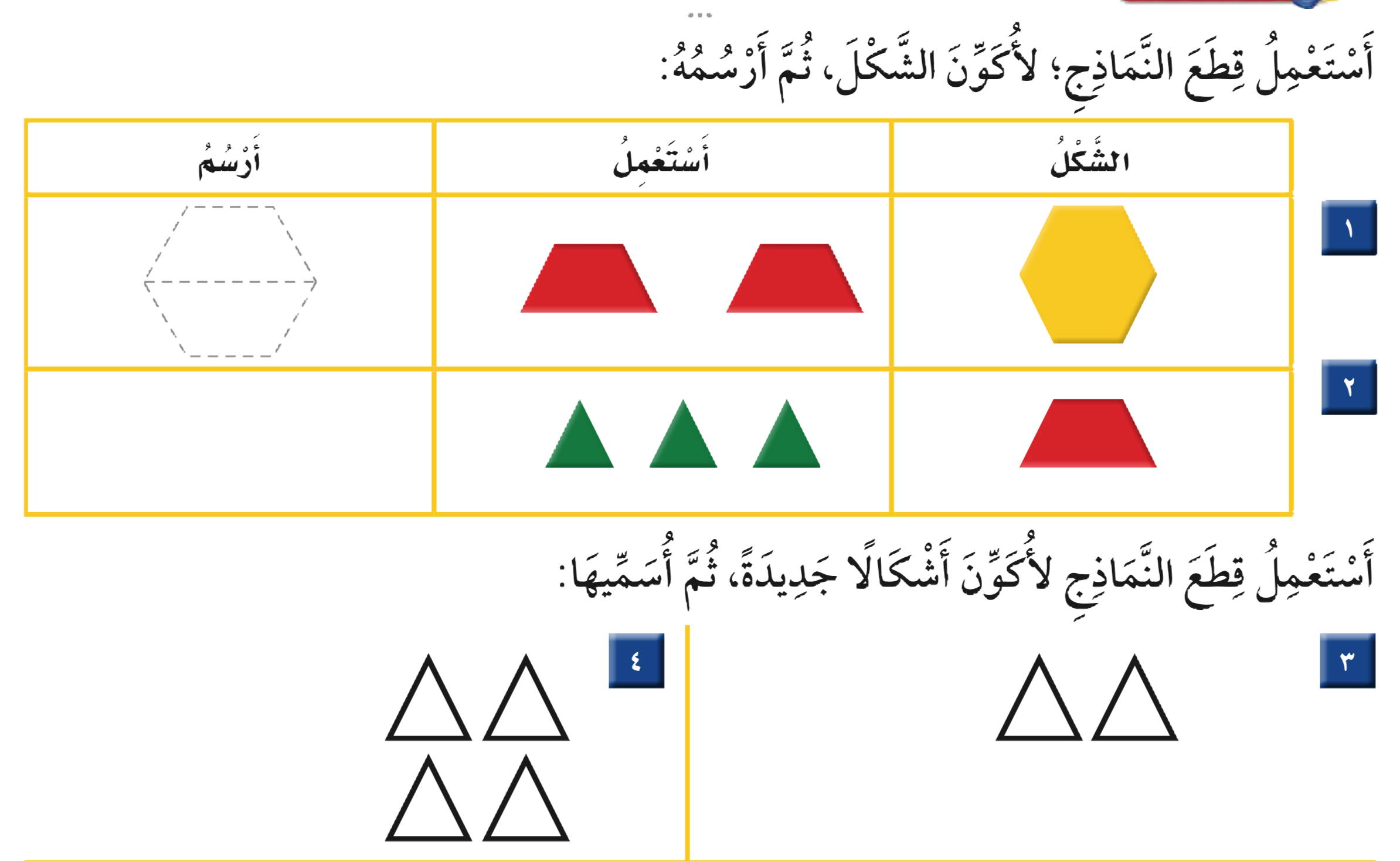 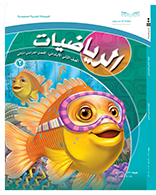 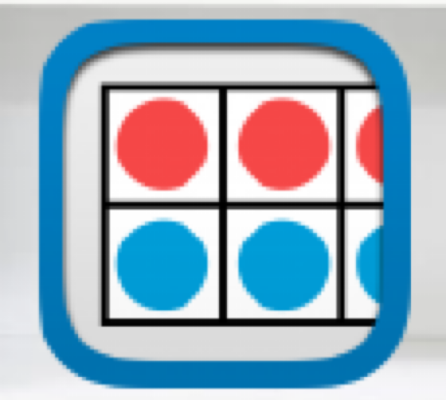 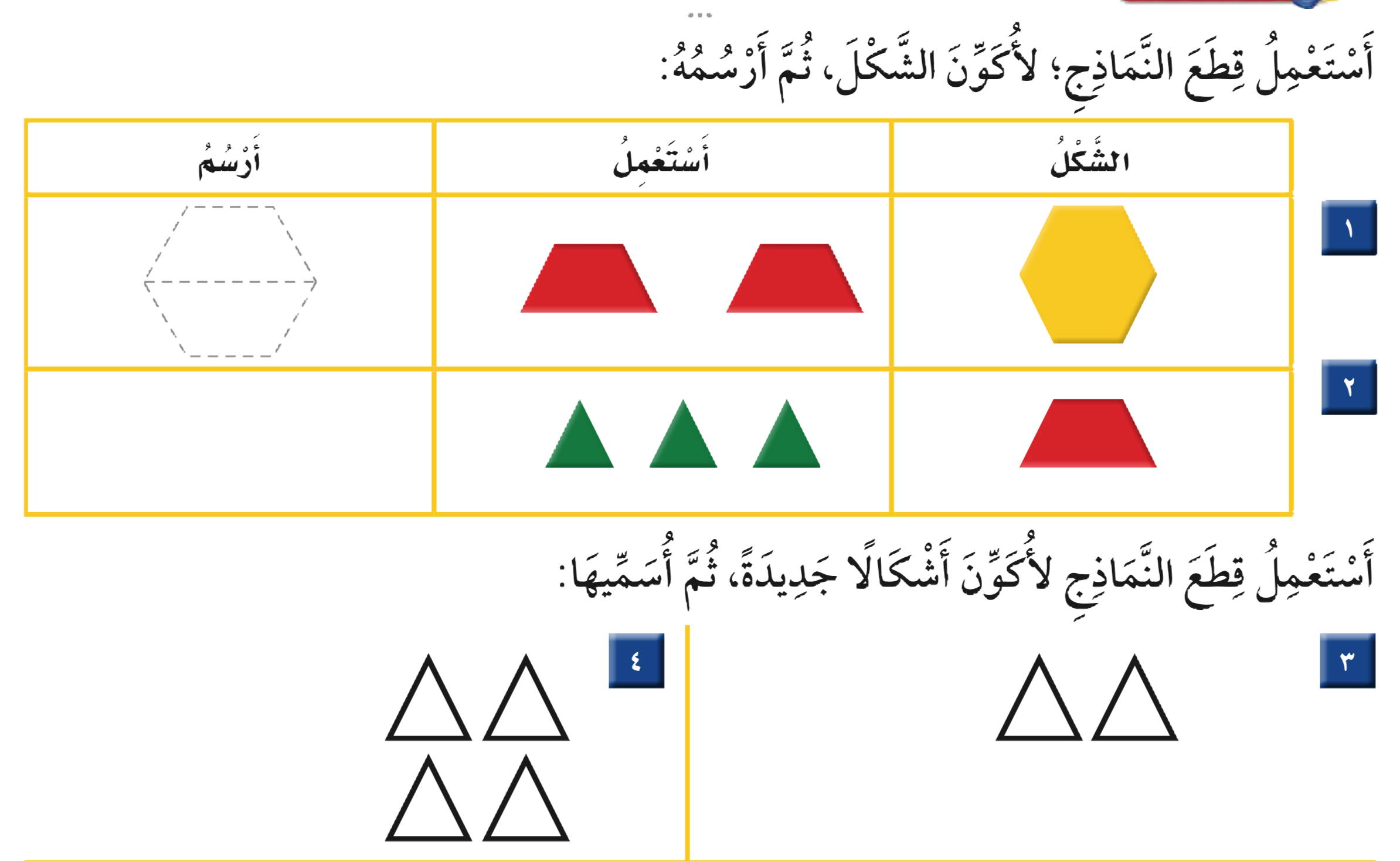 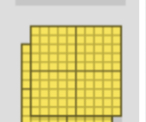 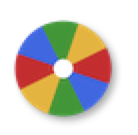 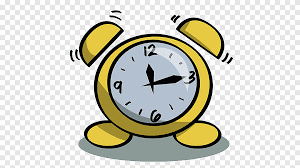 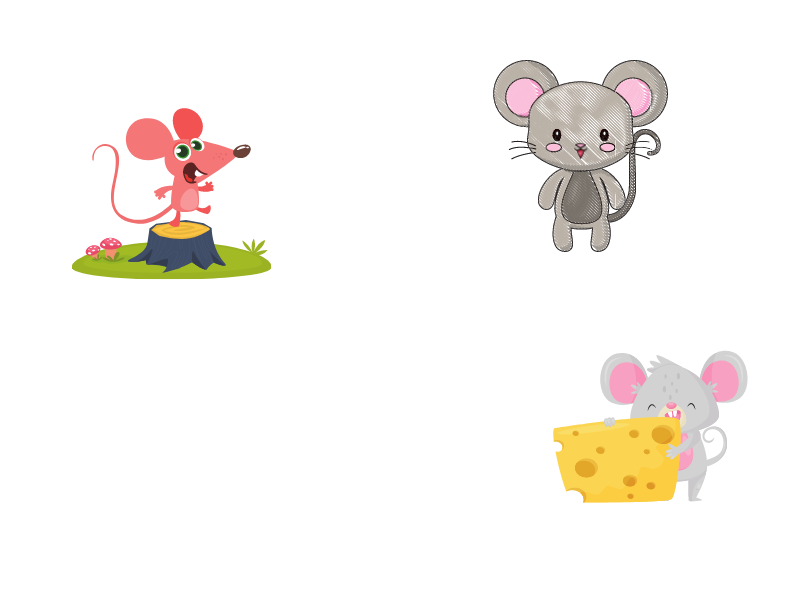 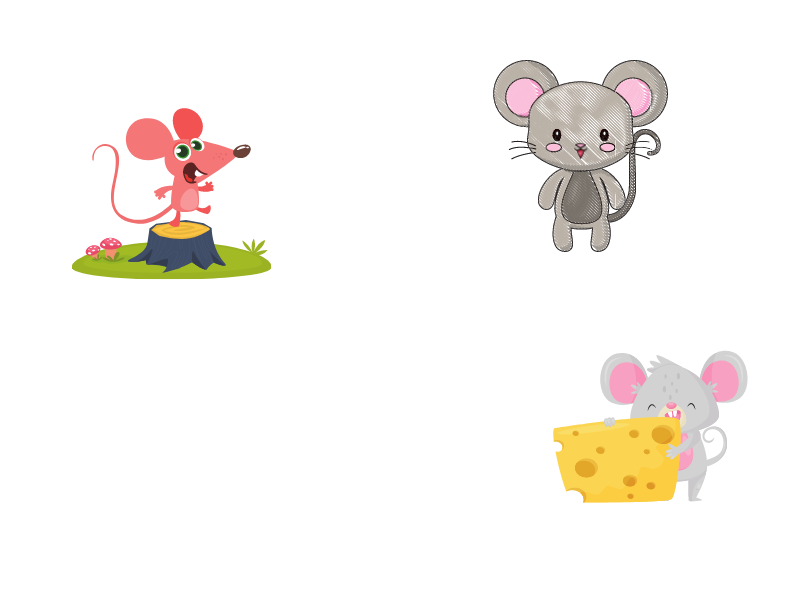 نشاط
أدوات
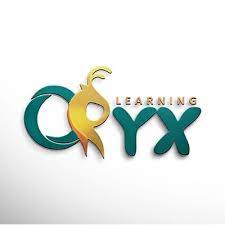 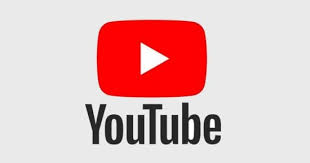 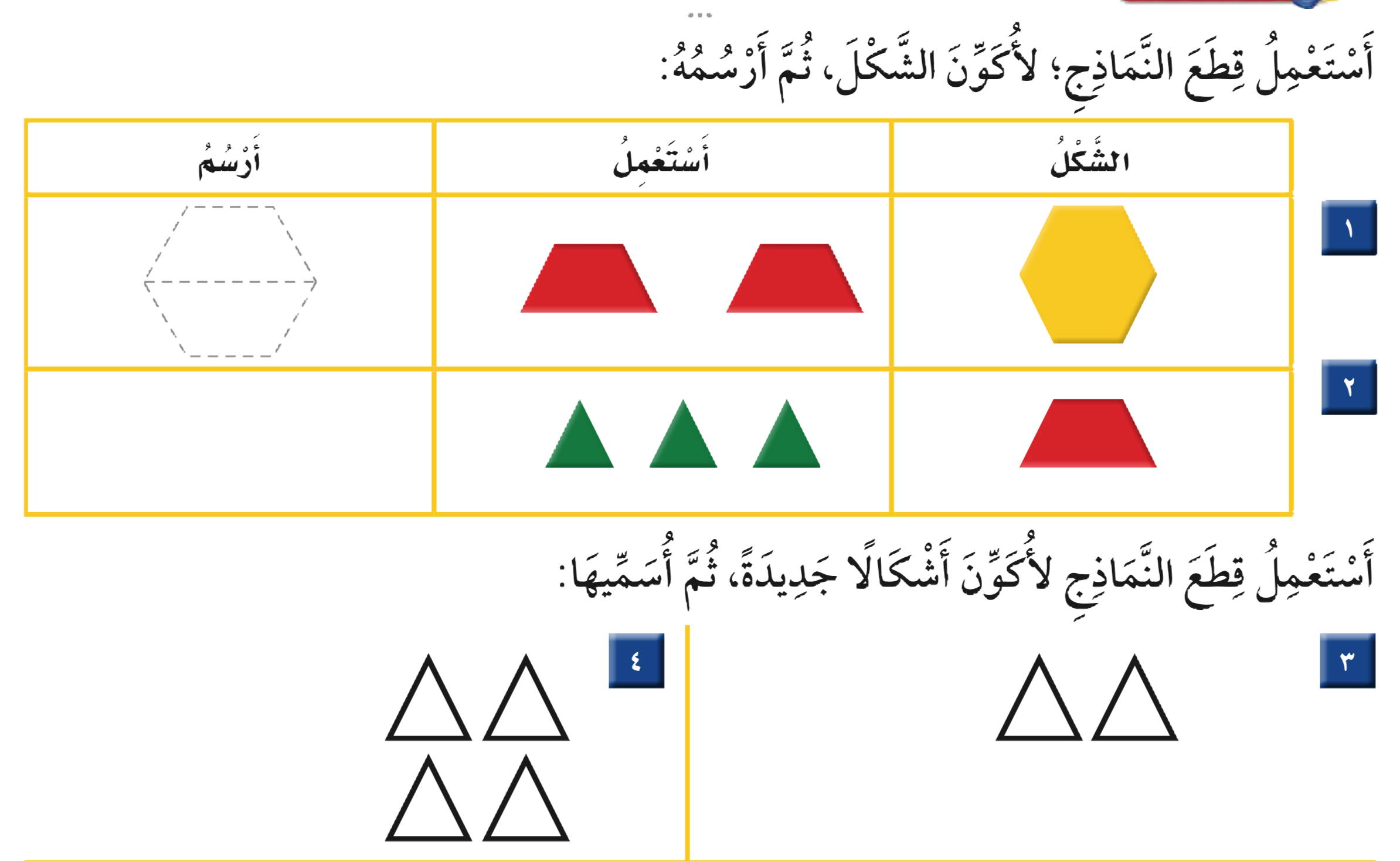 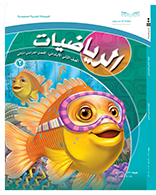 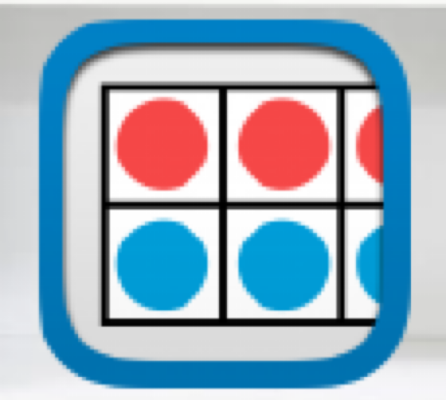 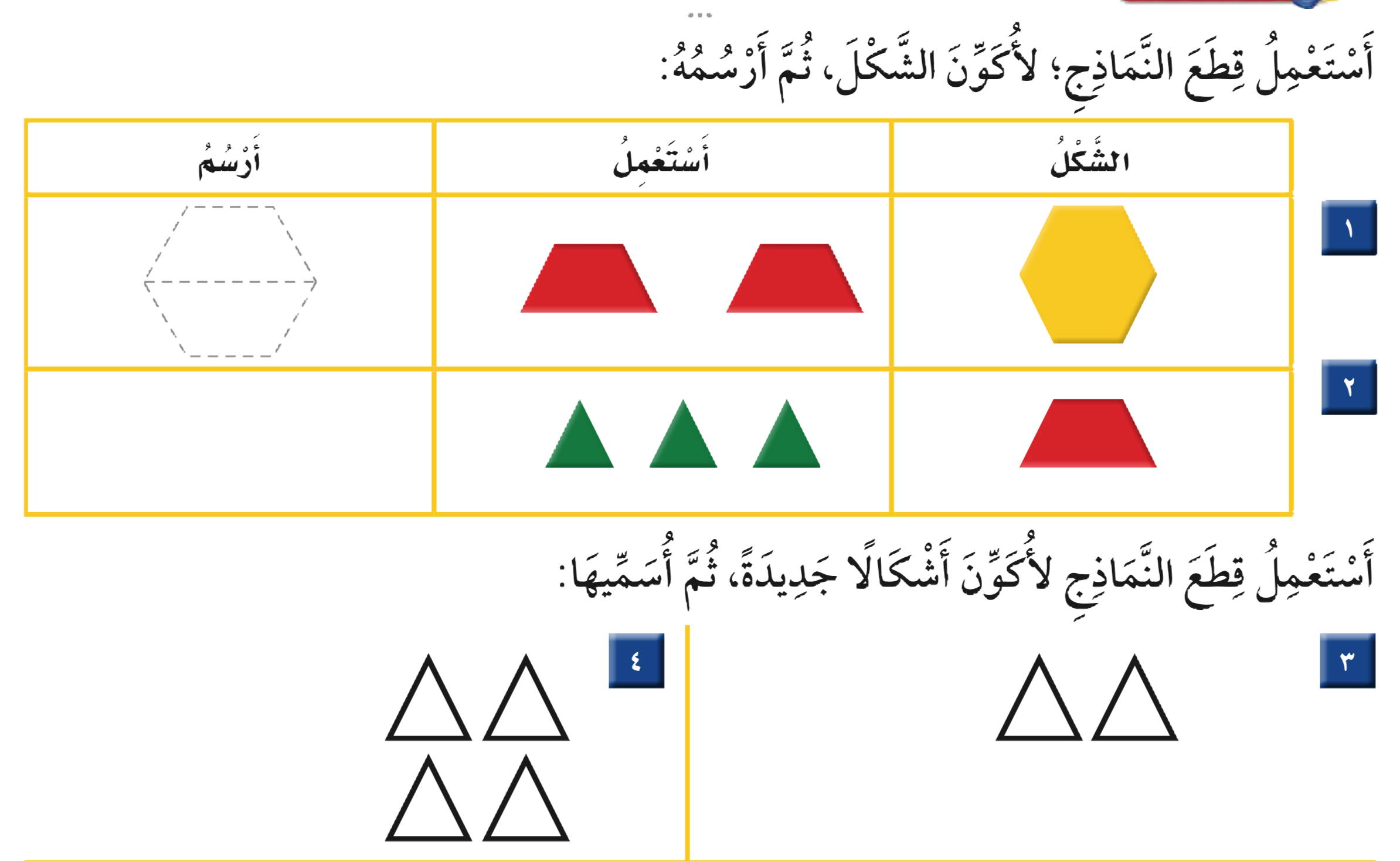 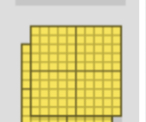 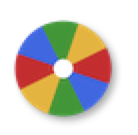 متوازي أضلاع
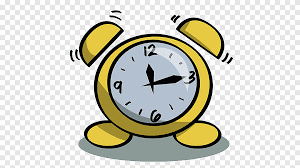 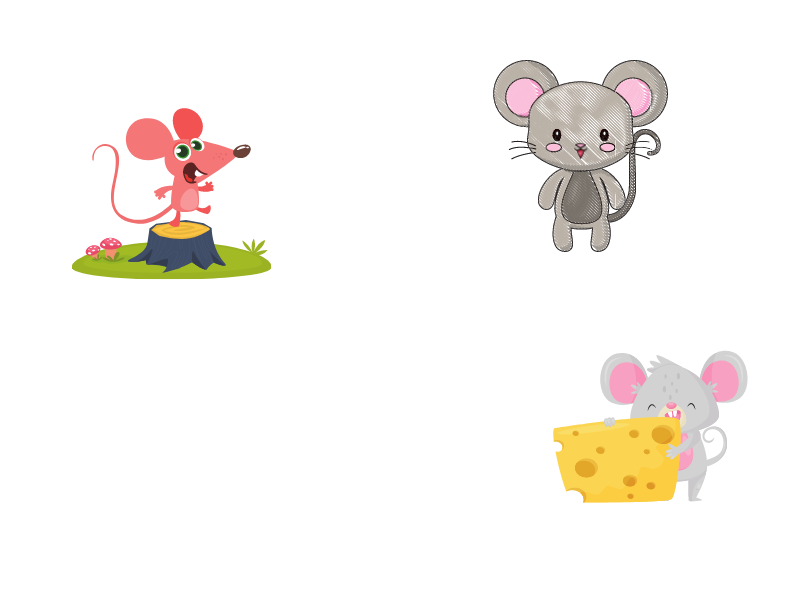 نشاط
أدوات
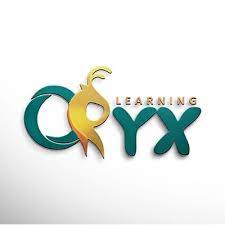 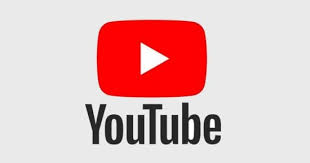 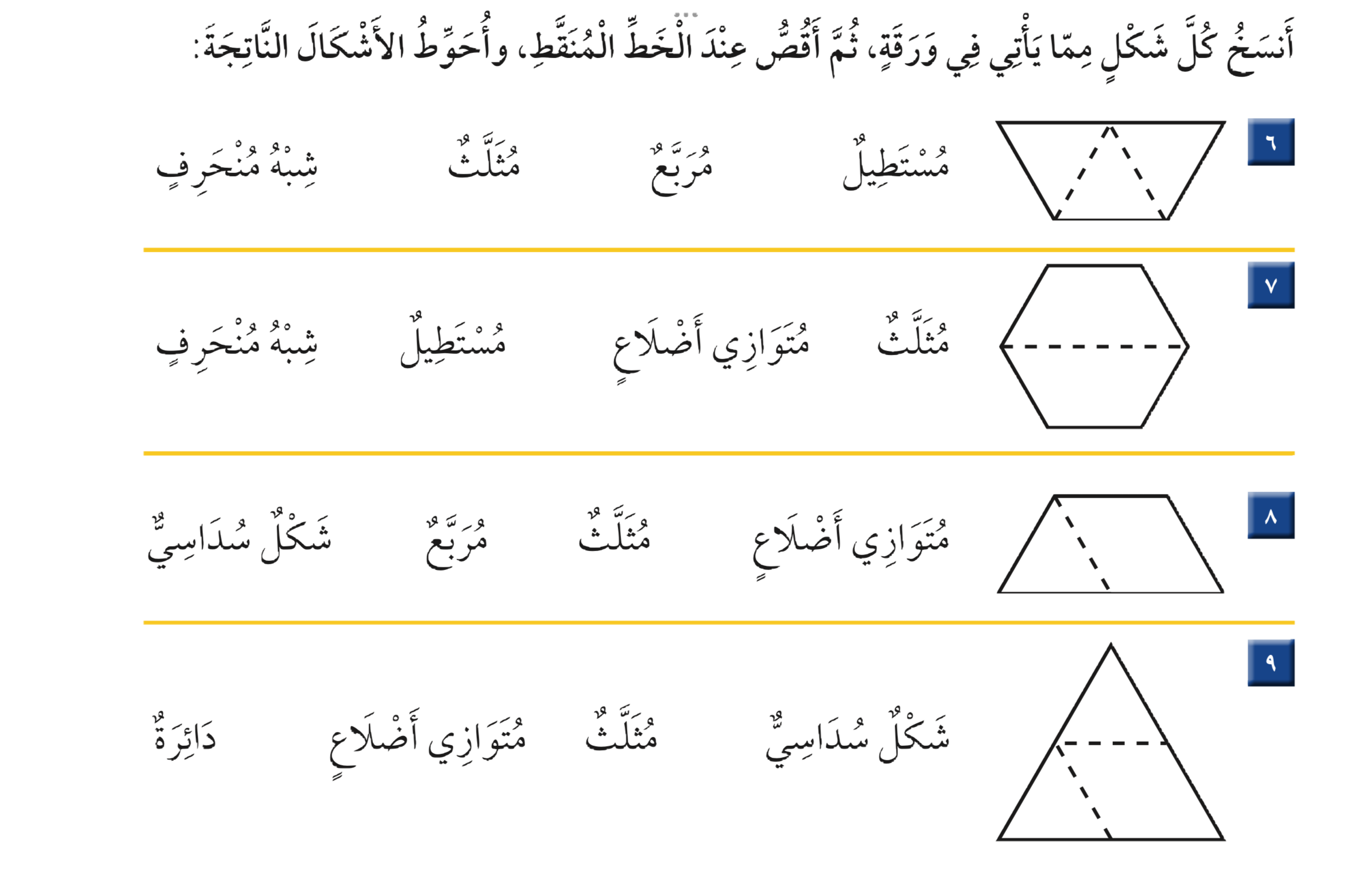 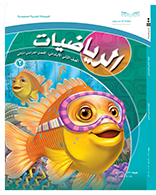 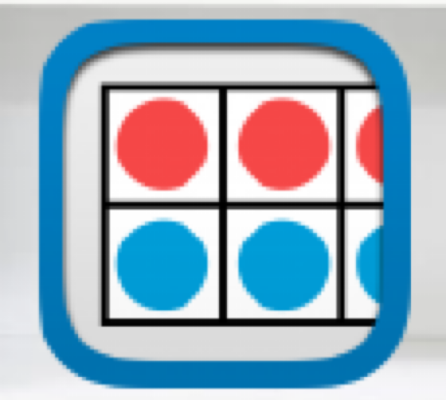 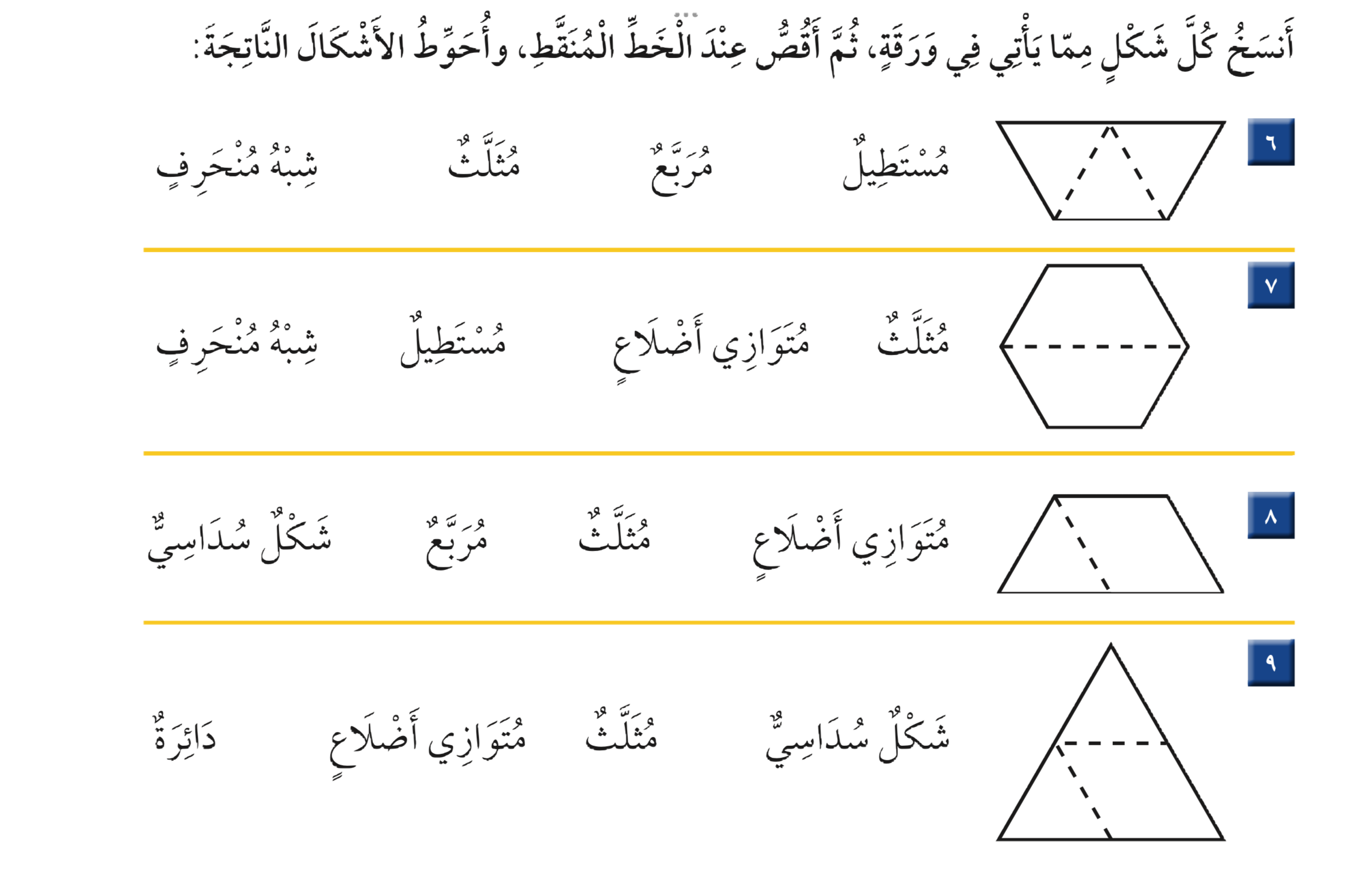 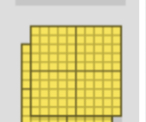 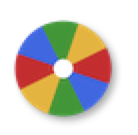 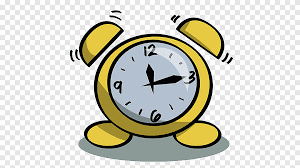 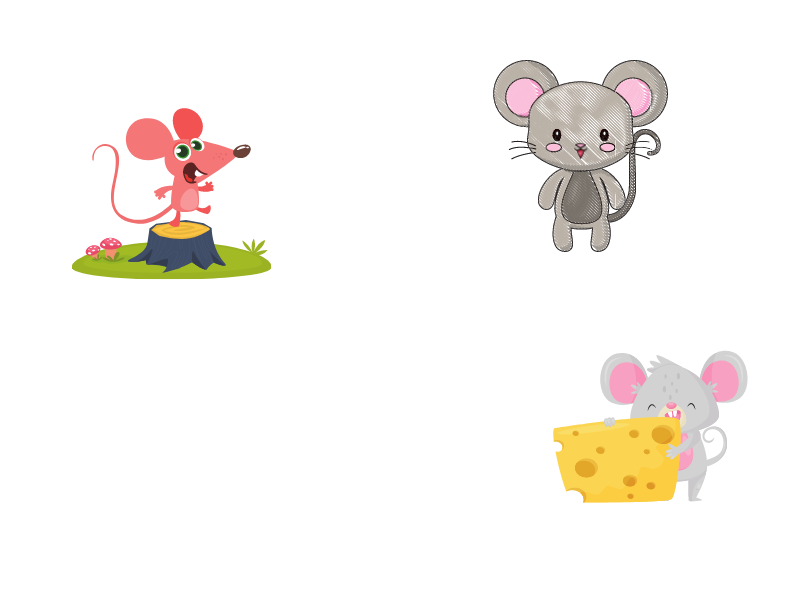 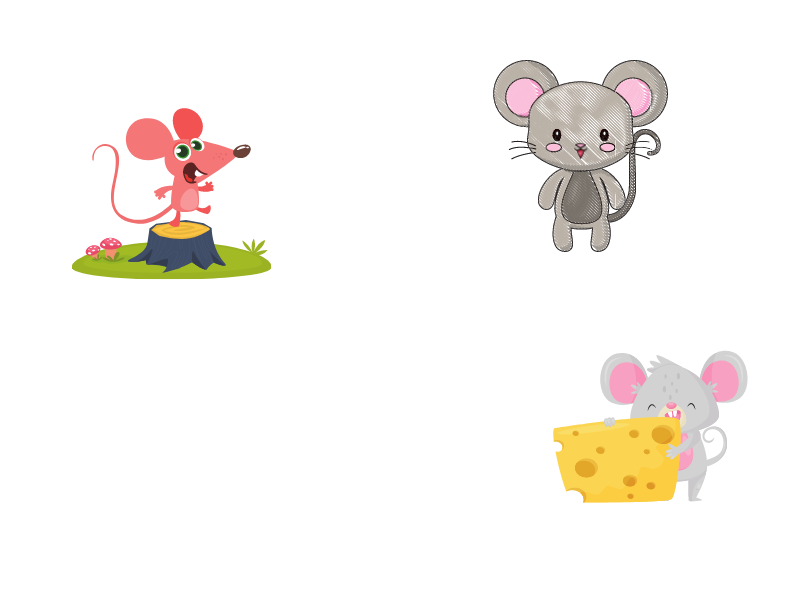 نشاط
أدوات
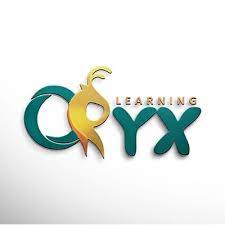 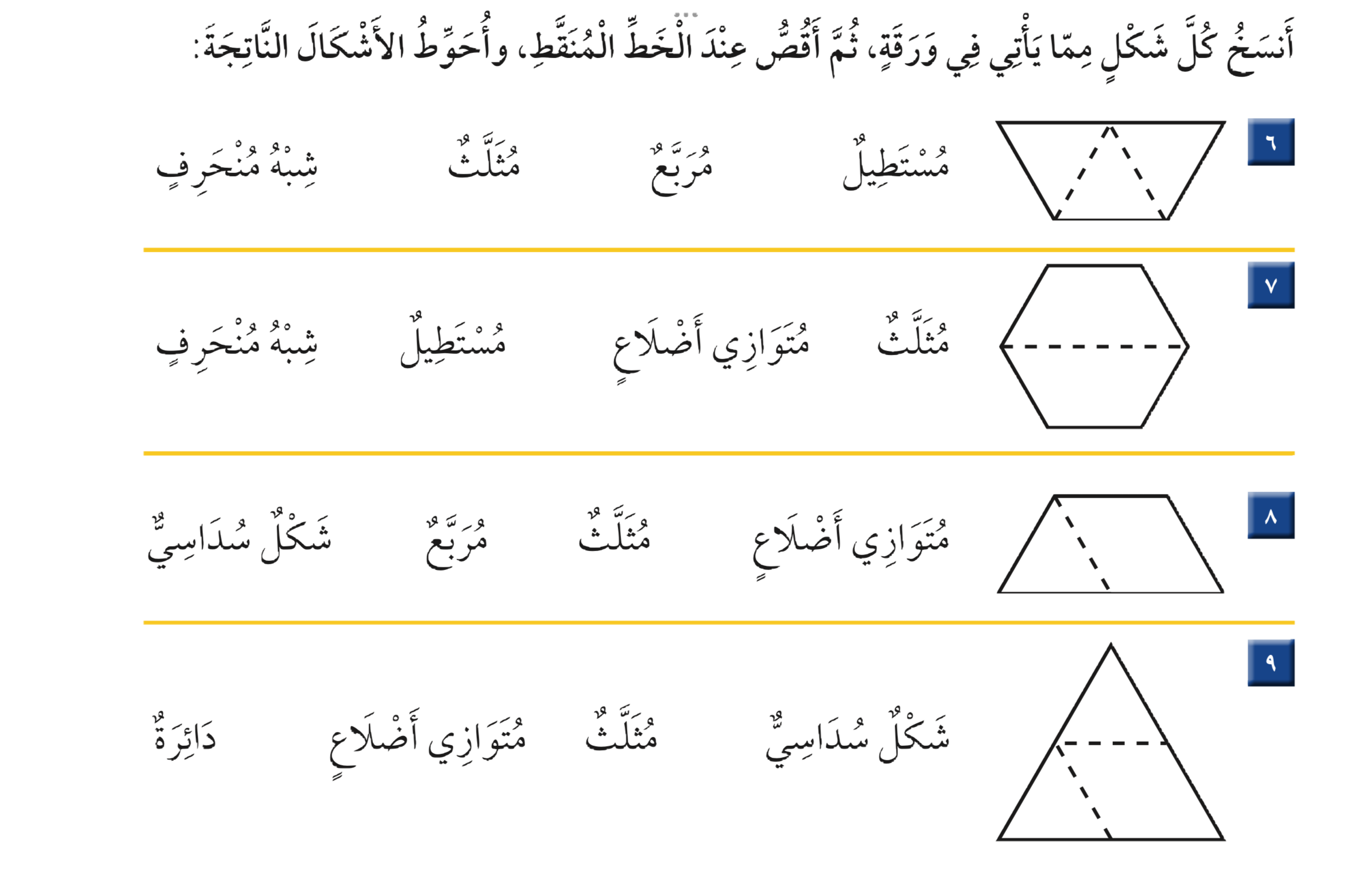 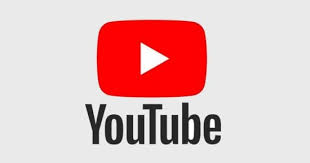 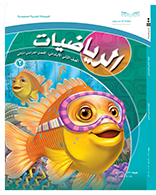 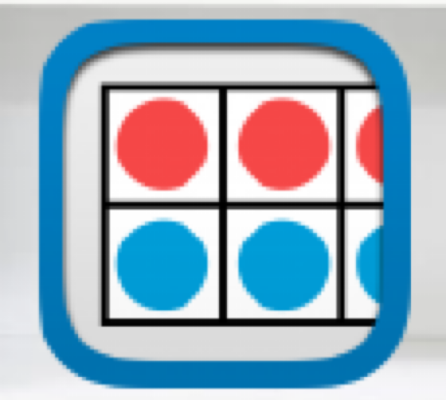 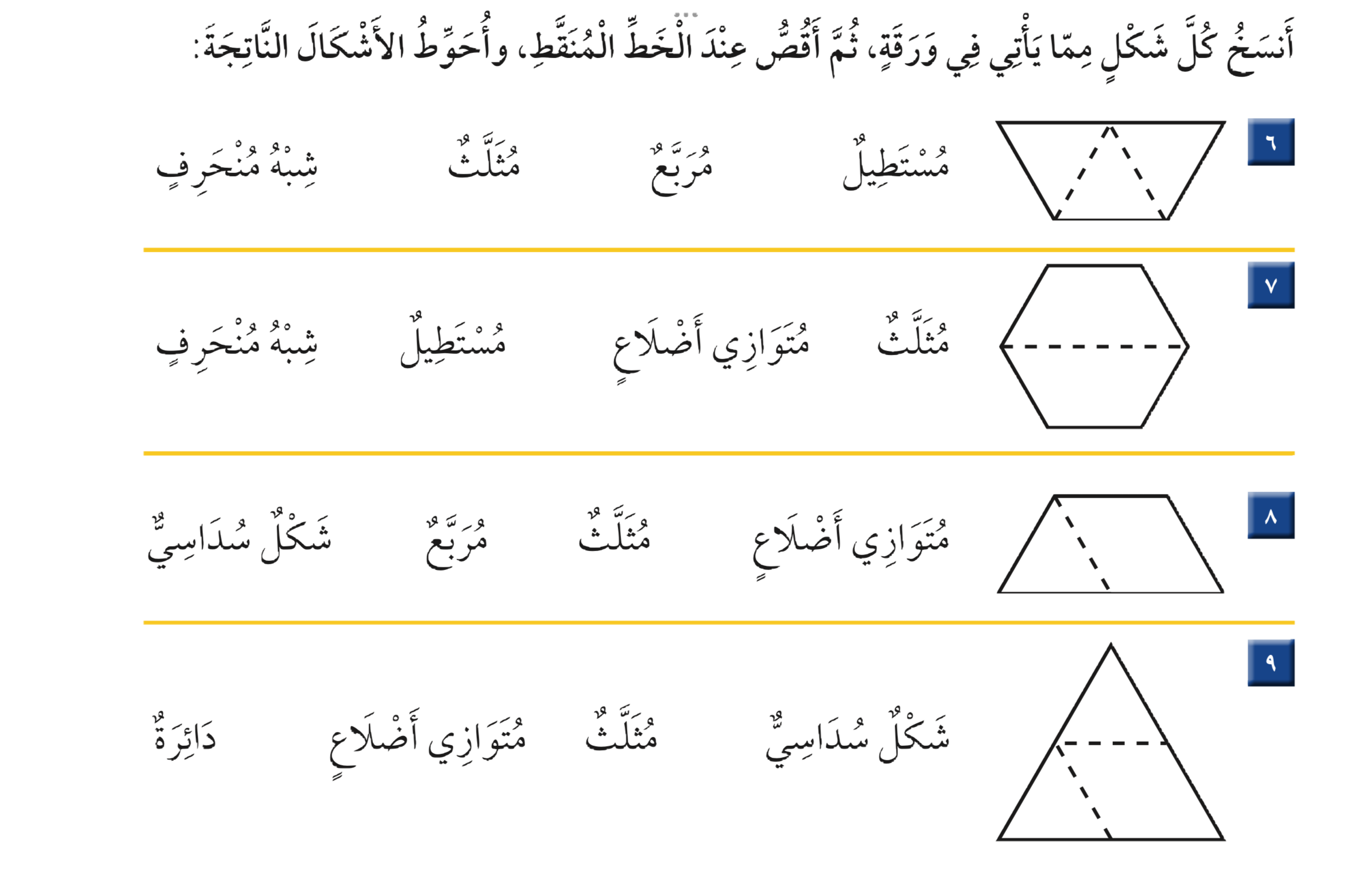 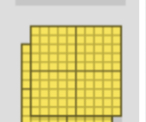 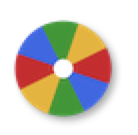 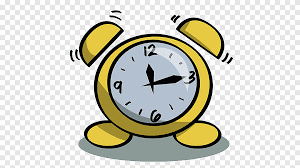 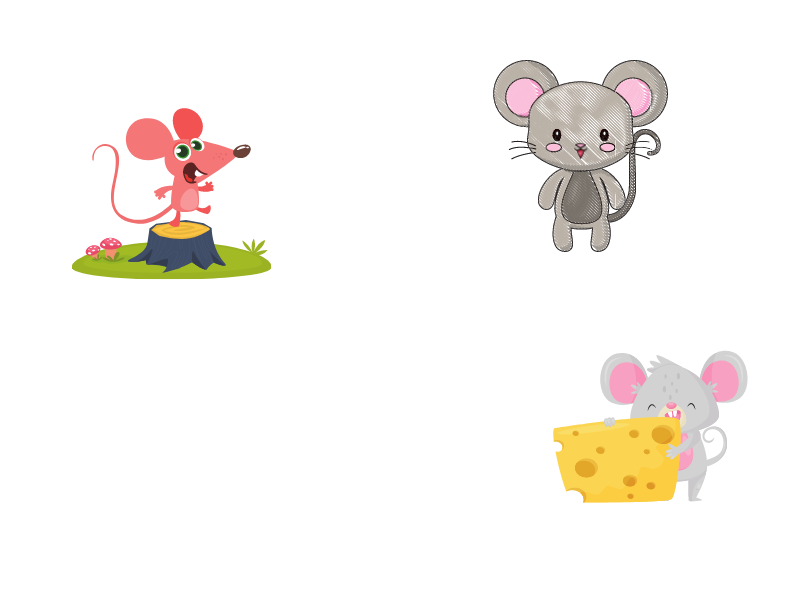 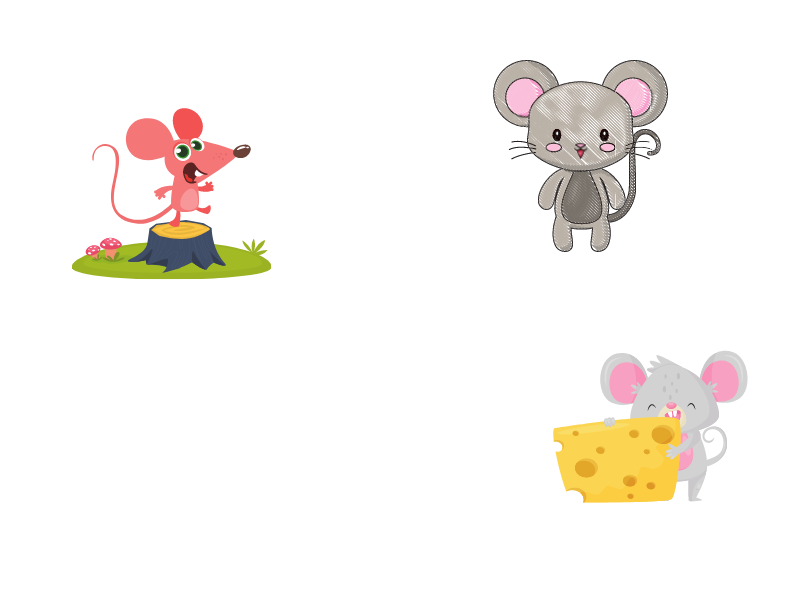 نشاط
أدوات
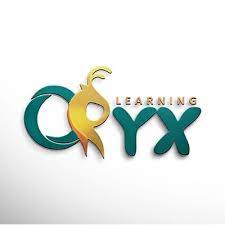 الواجب
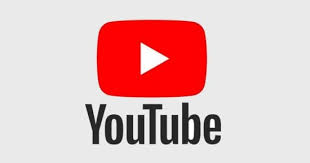 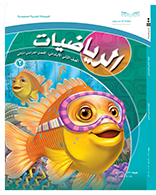 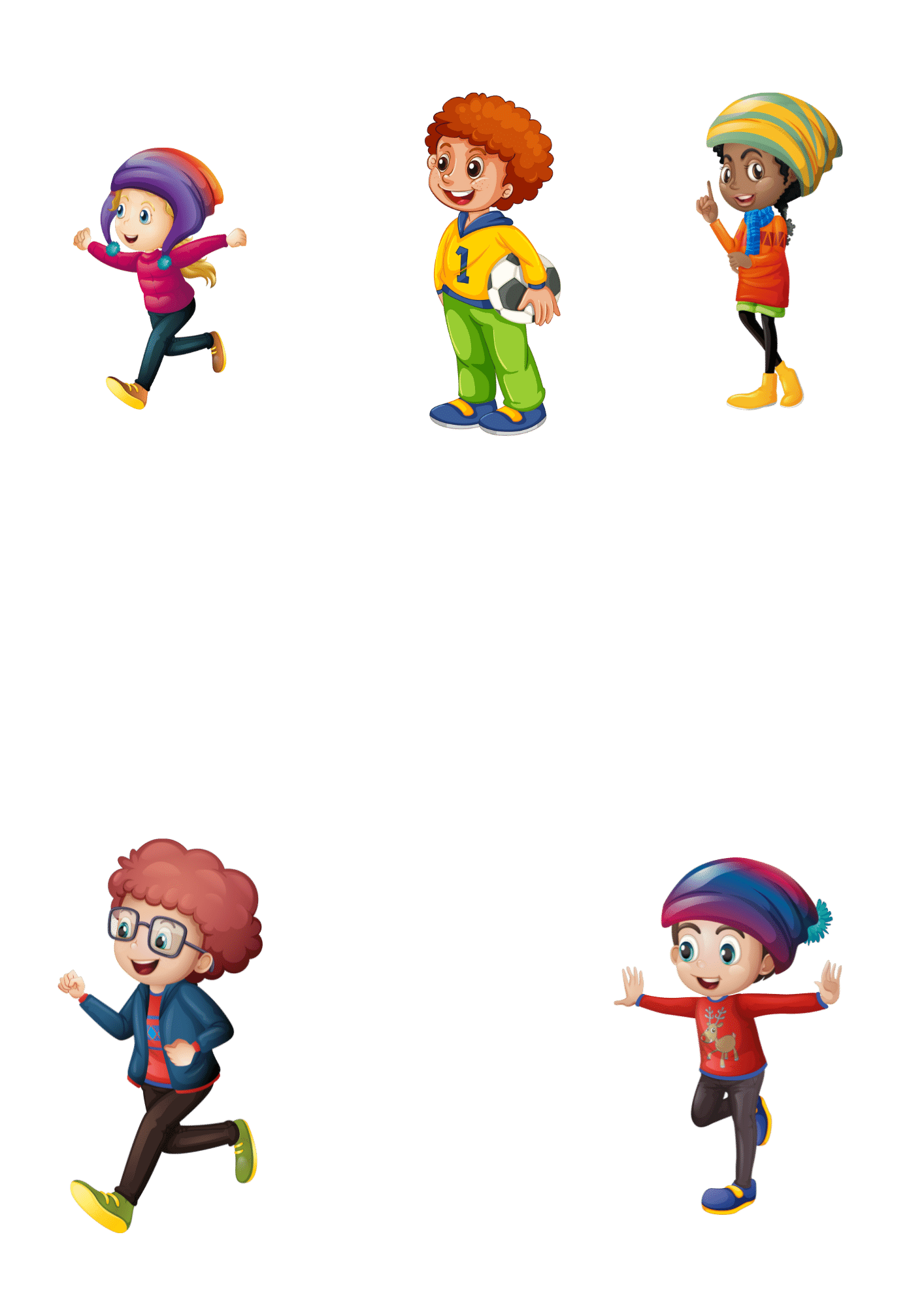 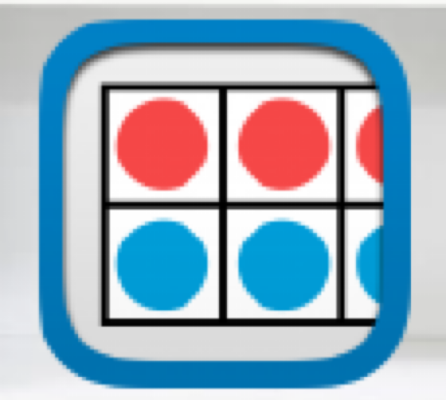 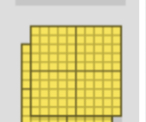 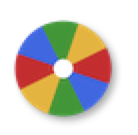 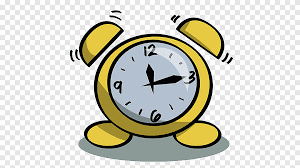 رقم ١٠ ،١١
صفحة ١٠٣